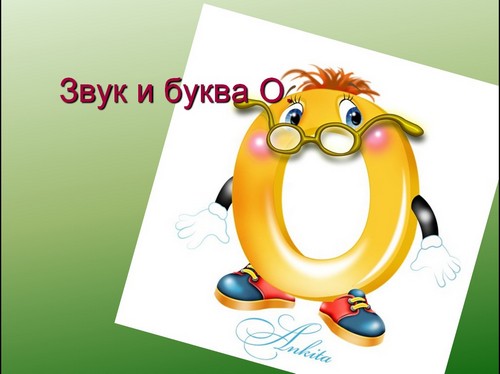 Галеницкая Марина Вадимовна
Воспитатель 
ГБОУ школы №297 
(Дошкольное отделение Славяночка»)
2015 г.
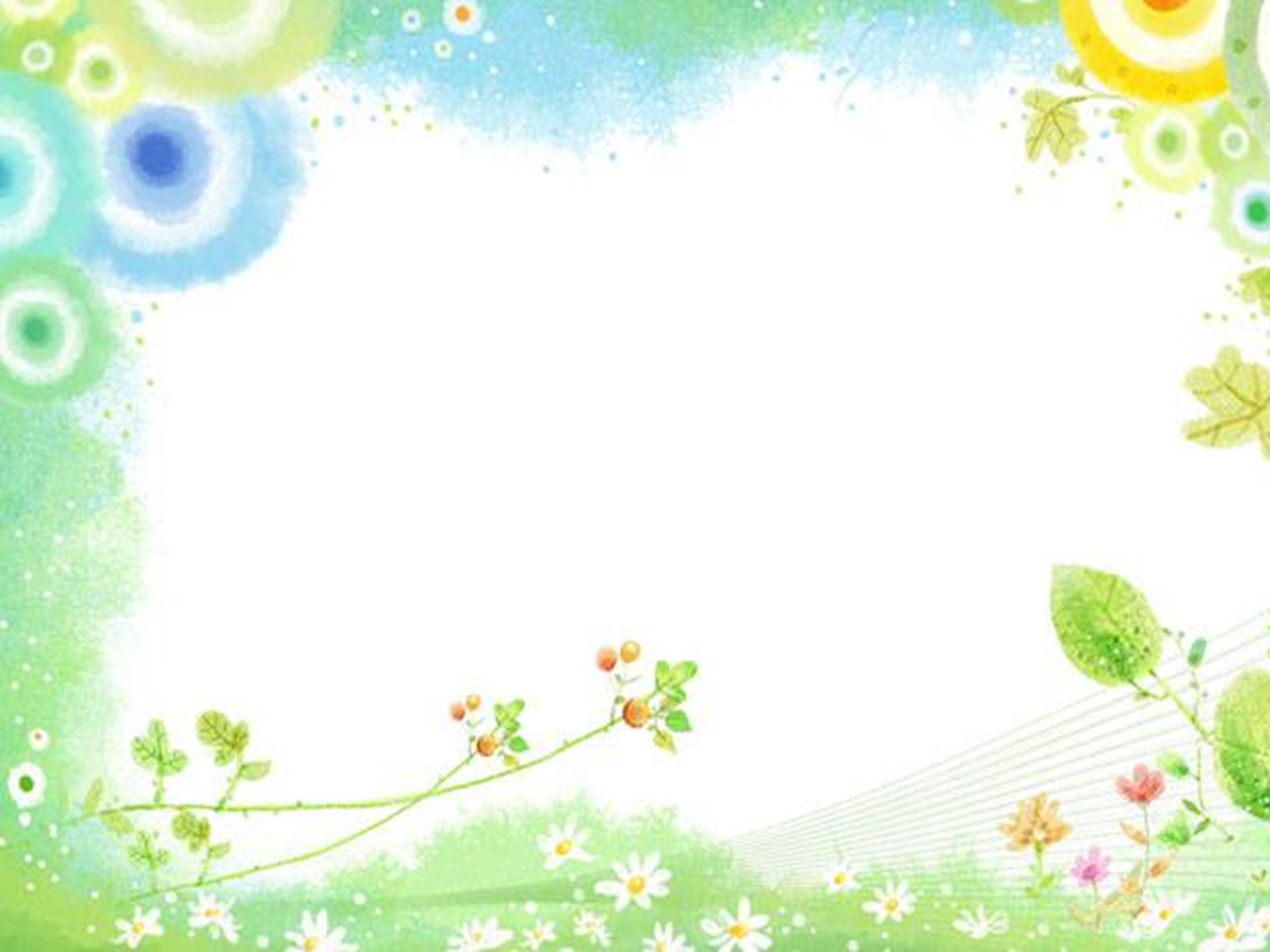 Ф и з м и н у т к а.
 
Лучшие качели 
(пружиним в коленях 
раскачивая руки вперед назад)
Гибкие лианы
Это с колыбели
Знают обезьяны
Кто весь век качается,
Да-да-да! 
(хлопаем в ладоши)
Тот не огорчается
Никогда! 
(прыгаем)
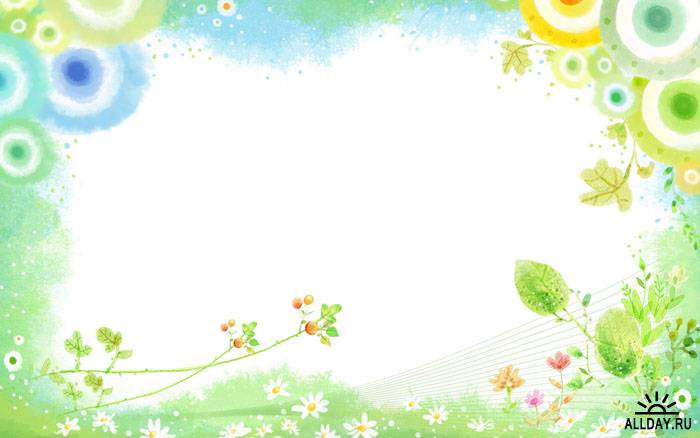 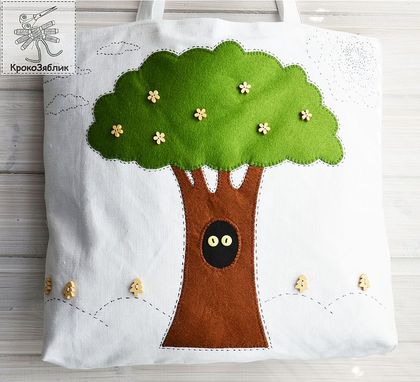 В этой букве нет угла, 
Оттого она кругла. 
До того она кругла,
 Покатиться бы могла.
В старом дереве дупло
Ну, совсем как буква…
О
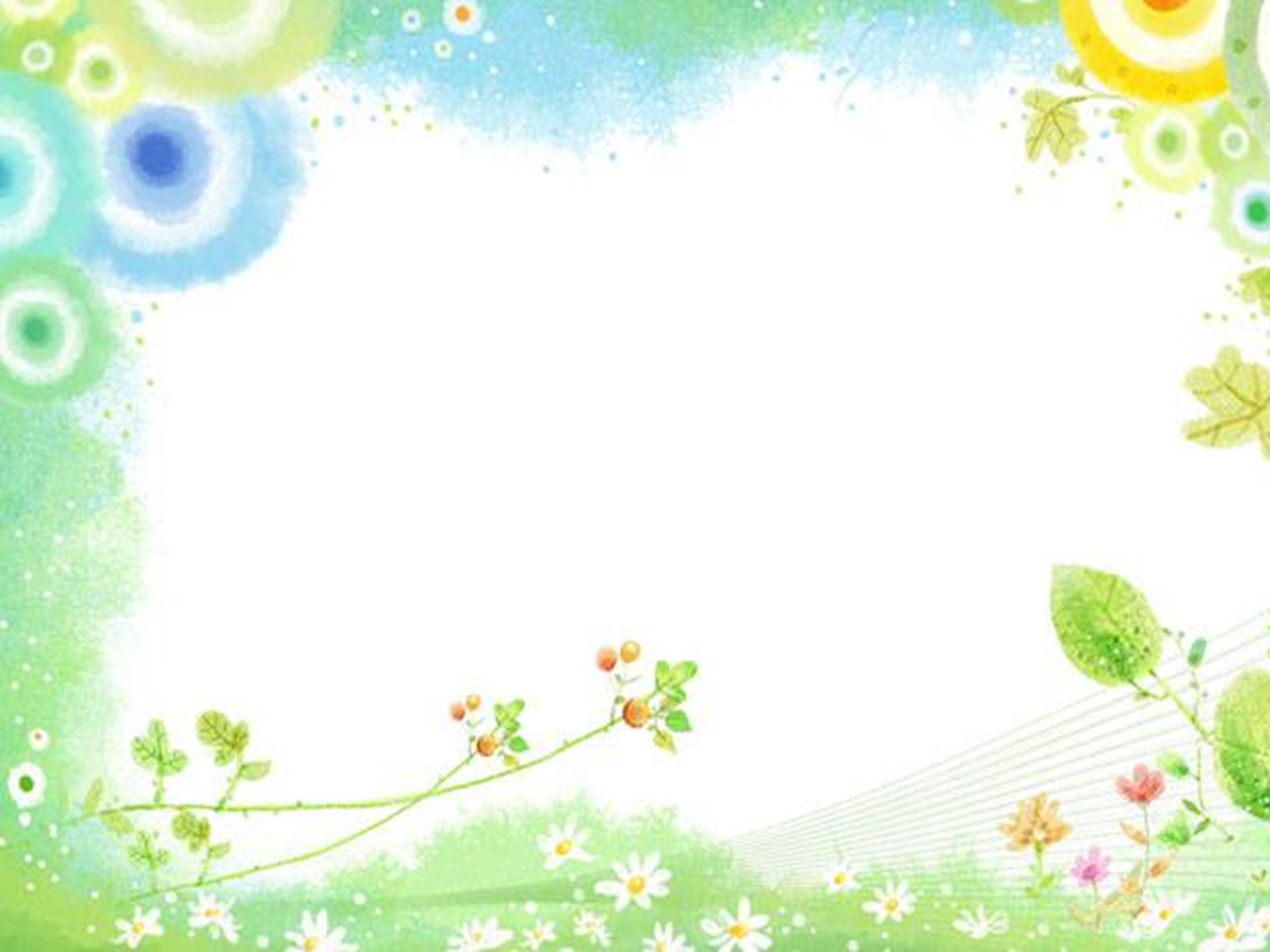 На что похожа буква   О
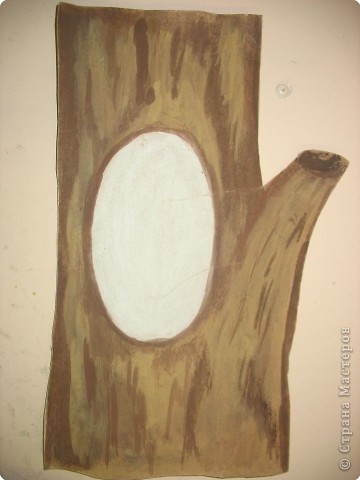 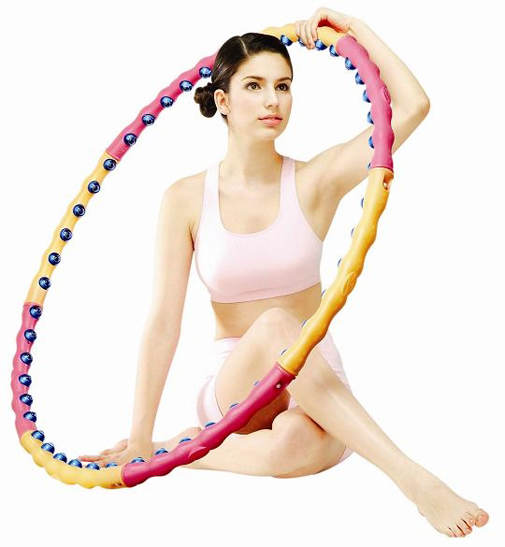 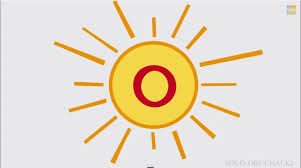 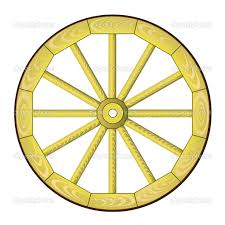 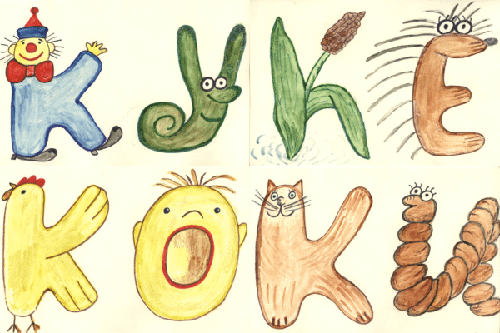 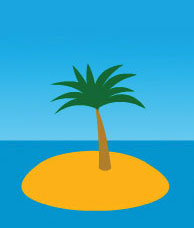 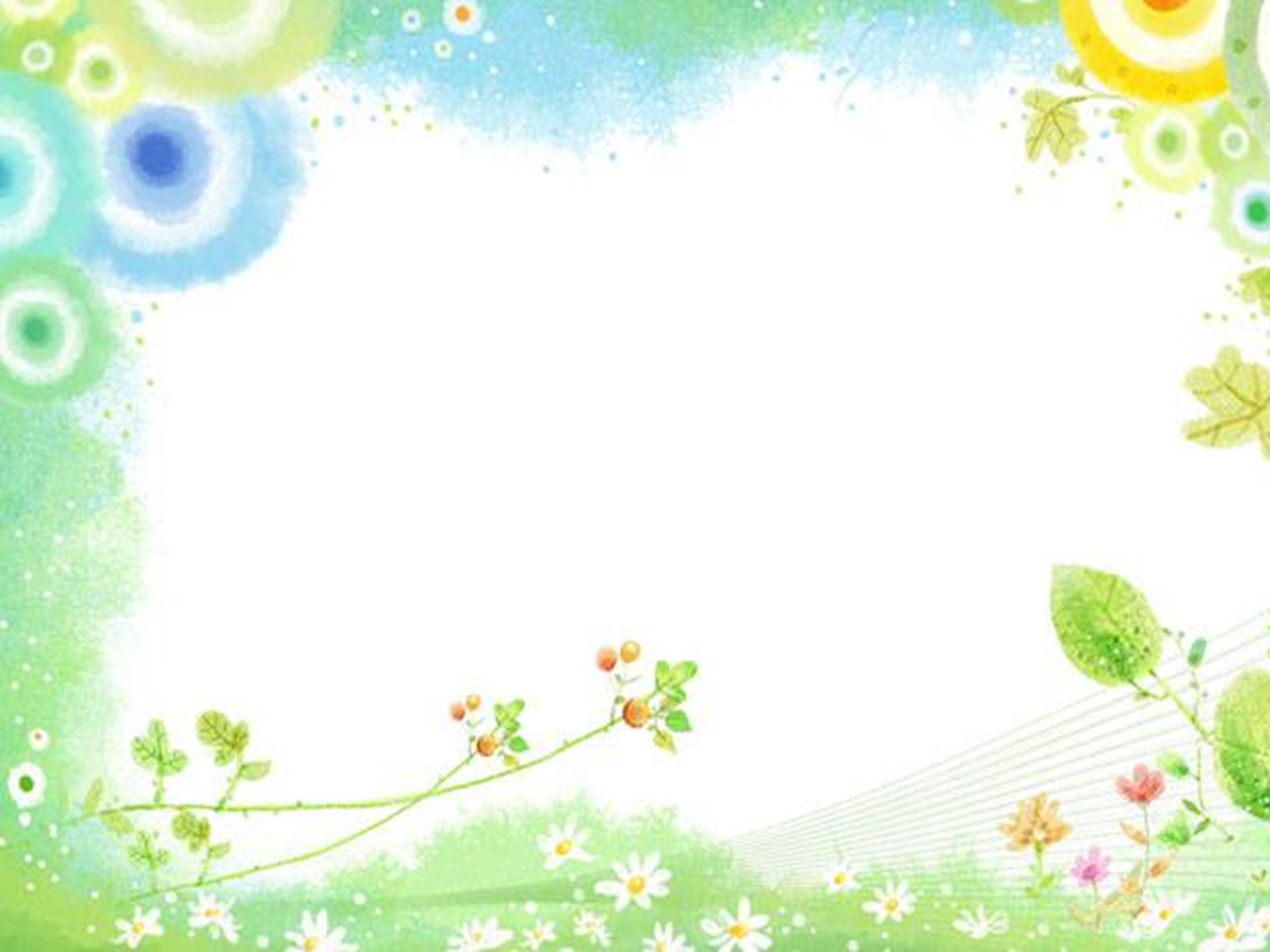 Сказка «В городе гласных звуков и букв»
Жил был звук О. Любил звук О петь. Он пел много и с душою. Когда звук  О пел, рот его становился похож на небольшой кружок «  О,  О , О  ».
     Звук О был в восторге от всего:
 «О какое красивое облако! О! Какое глубокое озеро! О! Какой зелёный остров!»
     Очень многим нравился звук О, ведь он похож на облако на озеро, на остров.
А ещё, звук О любил говорить скороговорки:
 О  ,О , О будет хорошо,
О ,О ,О у Оли новое пальто, 
О ,О, О не ходите далеко.
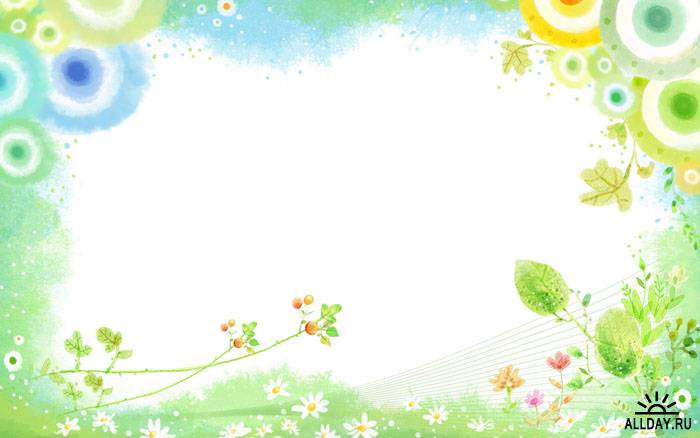 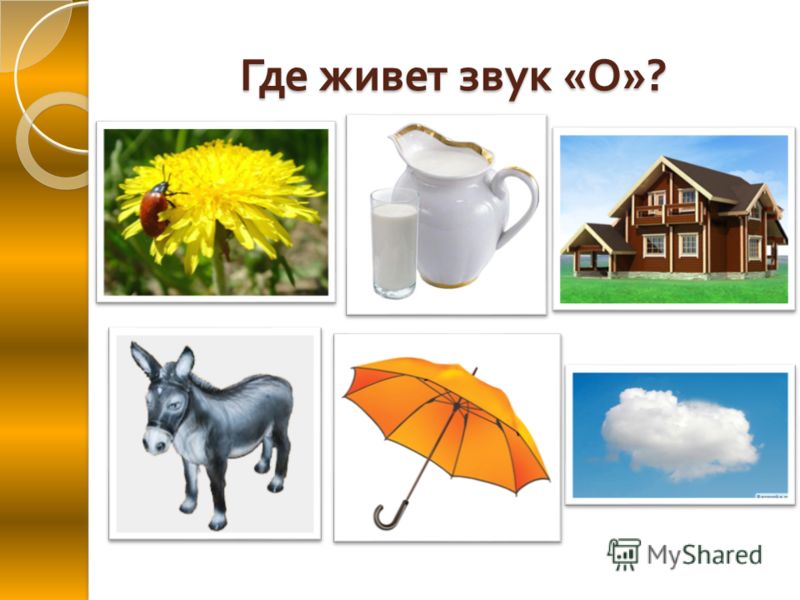 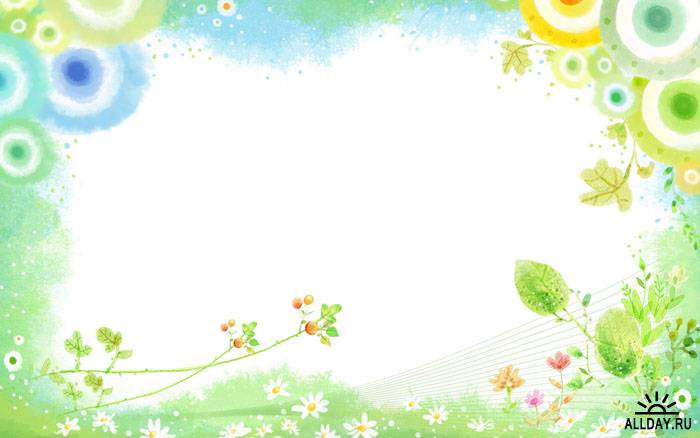 Соотнесение буквы, звука и символа. Произнесение звука О хором и индивидуально.
1. Из ряда гласных — а, у, о, э, у, а, о, у, о, и, о.
2. Ряда слогов — ку, со, ра, ма, от, уг, эл, ол, во.
3. Ряда слов – жаба, зонт, облако, Оля, бублик, жук, бок.
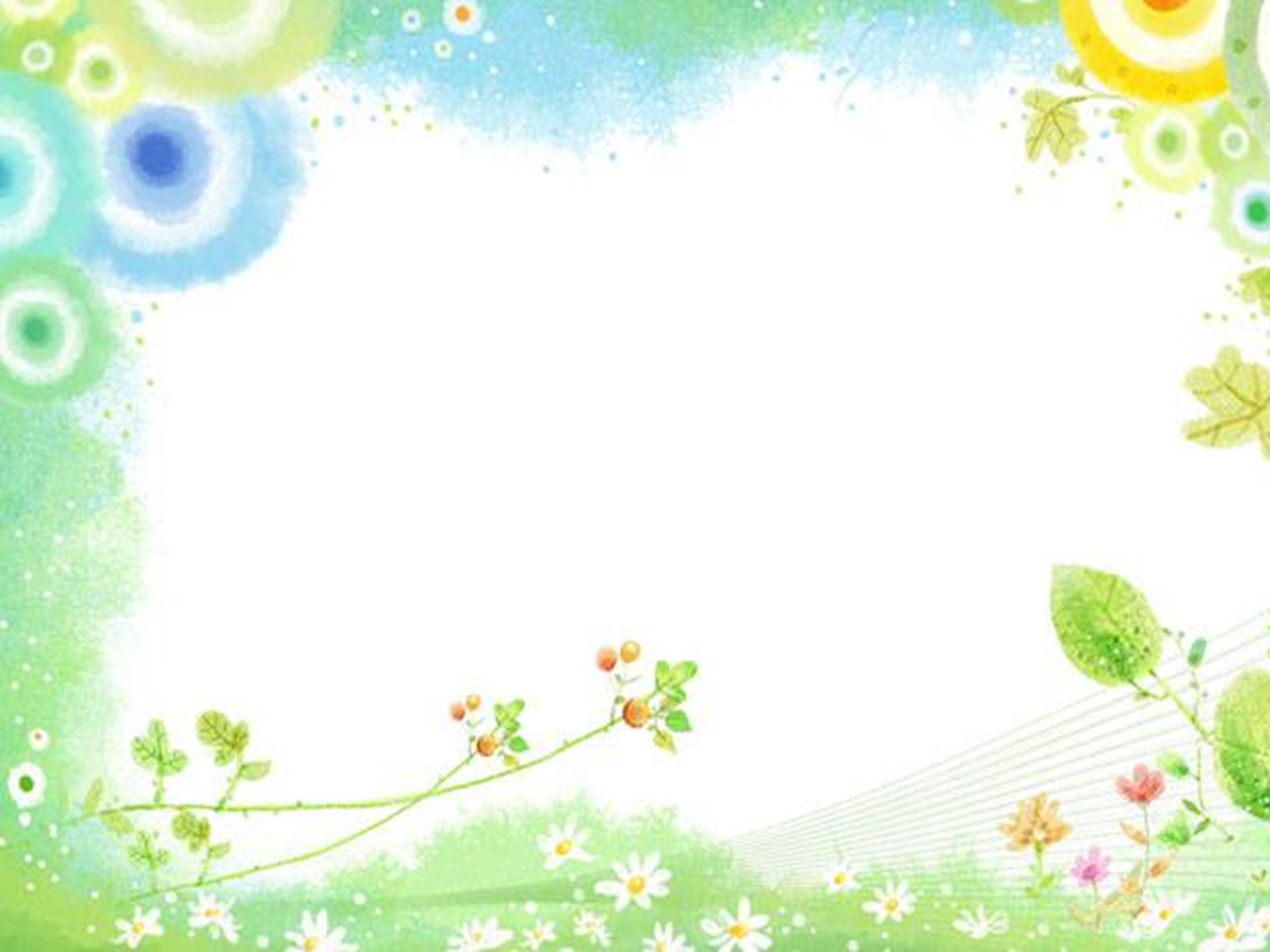 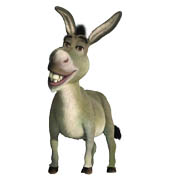 О
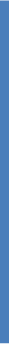 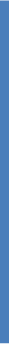 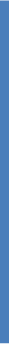 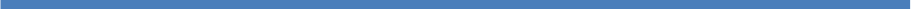 О
Л
С
Ё
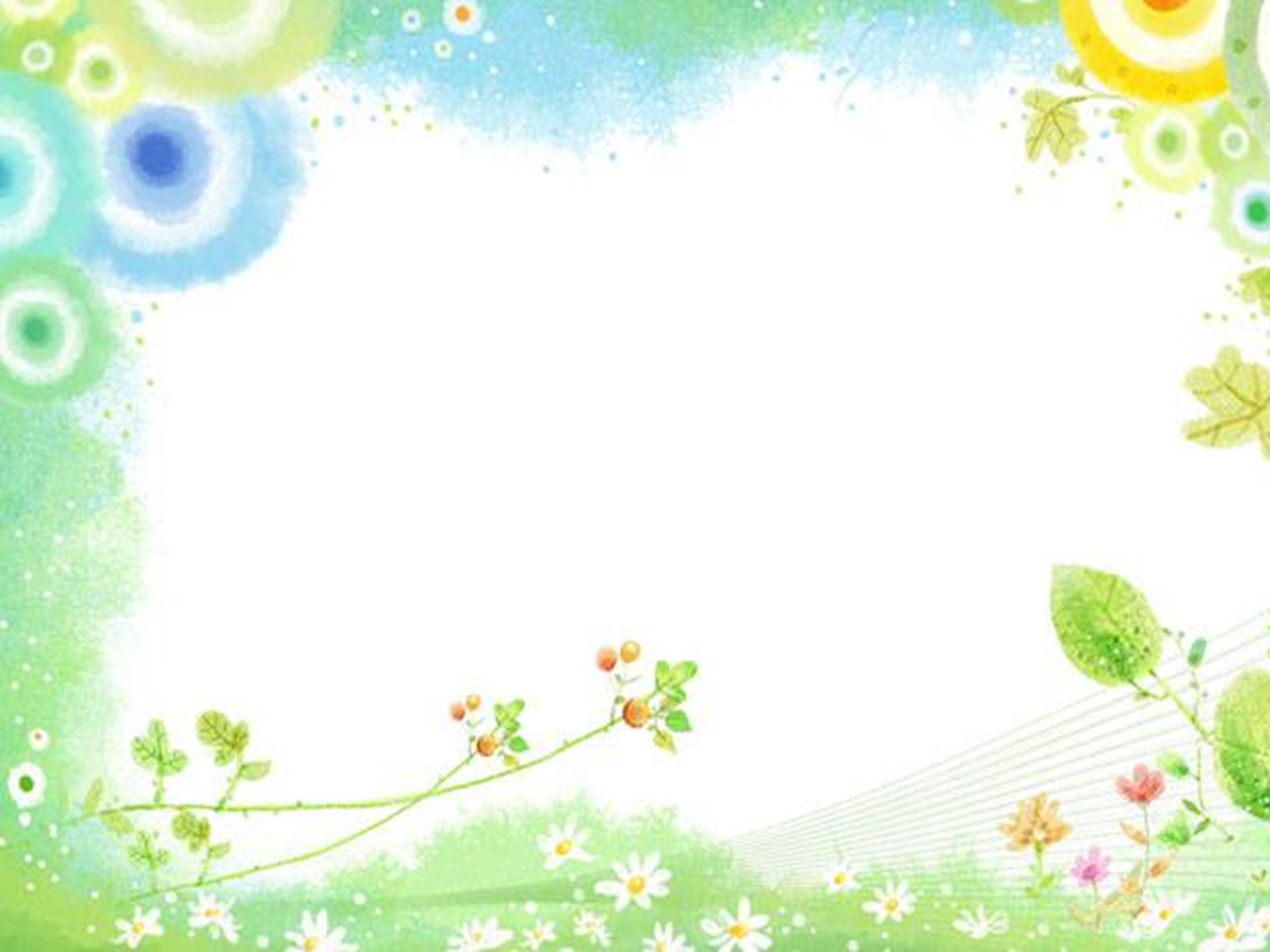 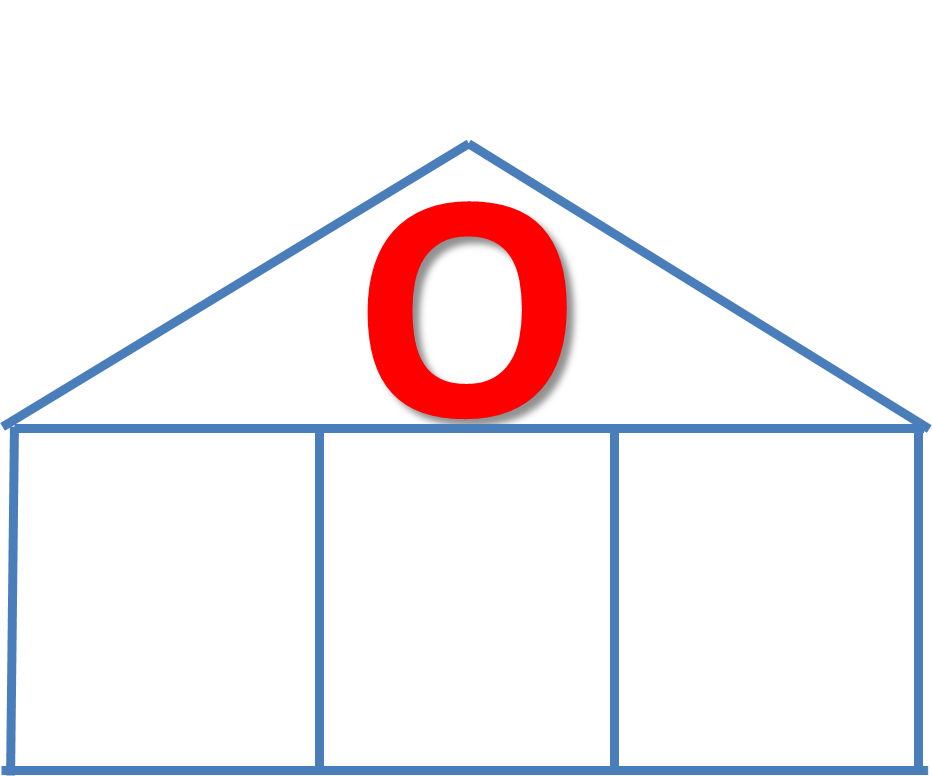 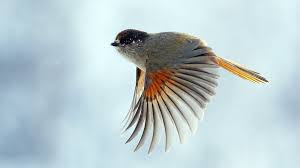 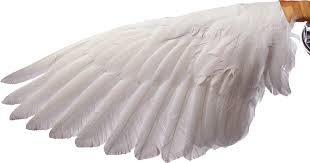 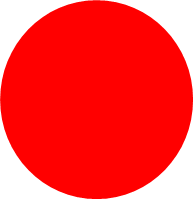 Л
К
О
Р
Ы
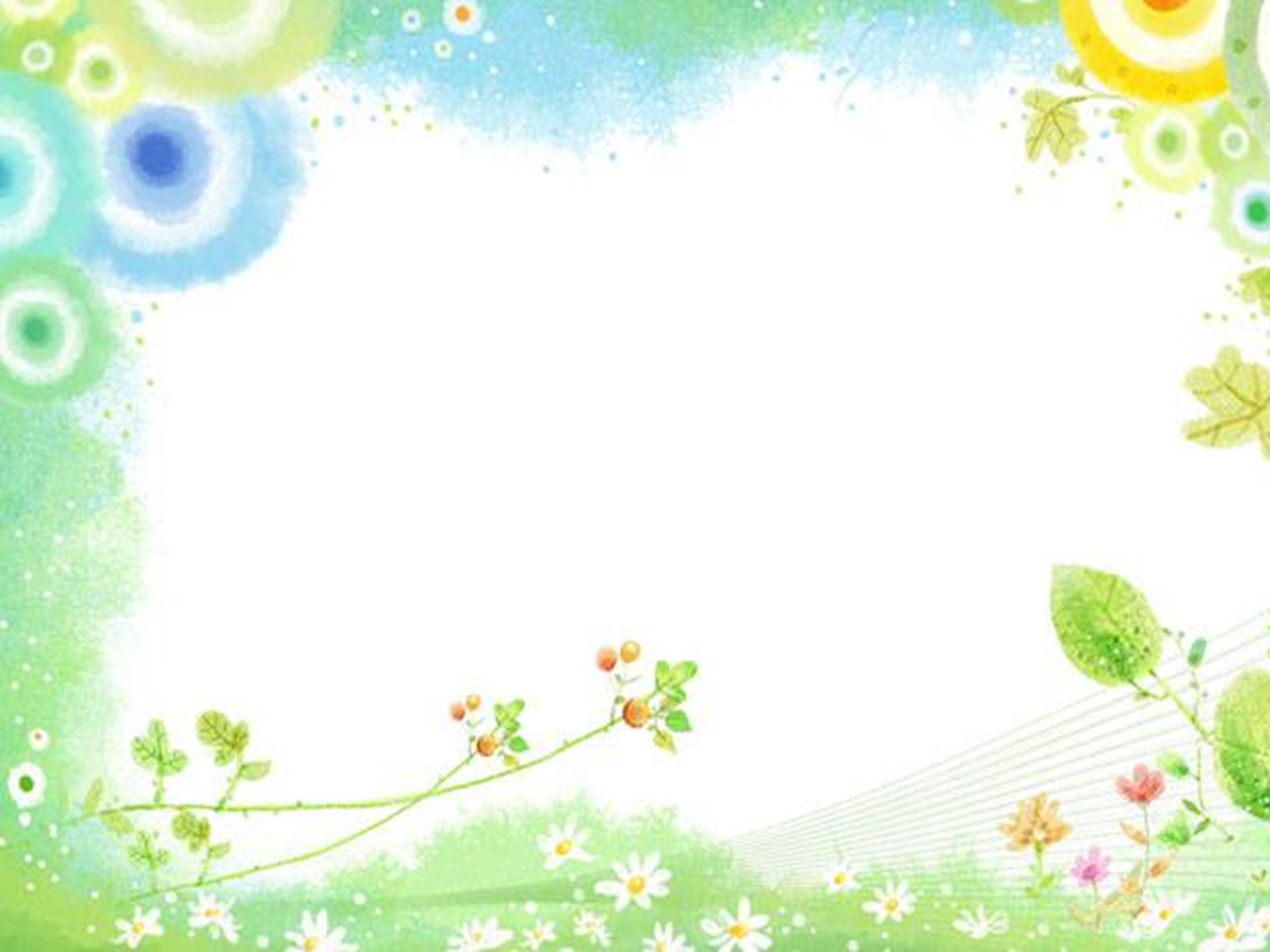 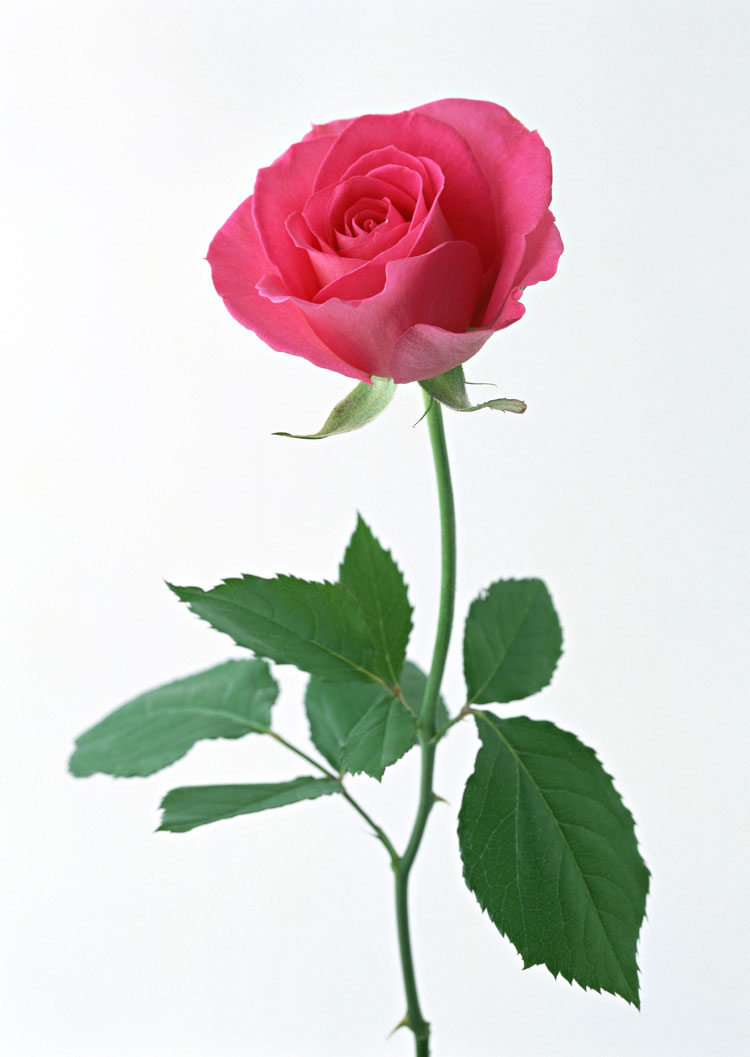 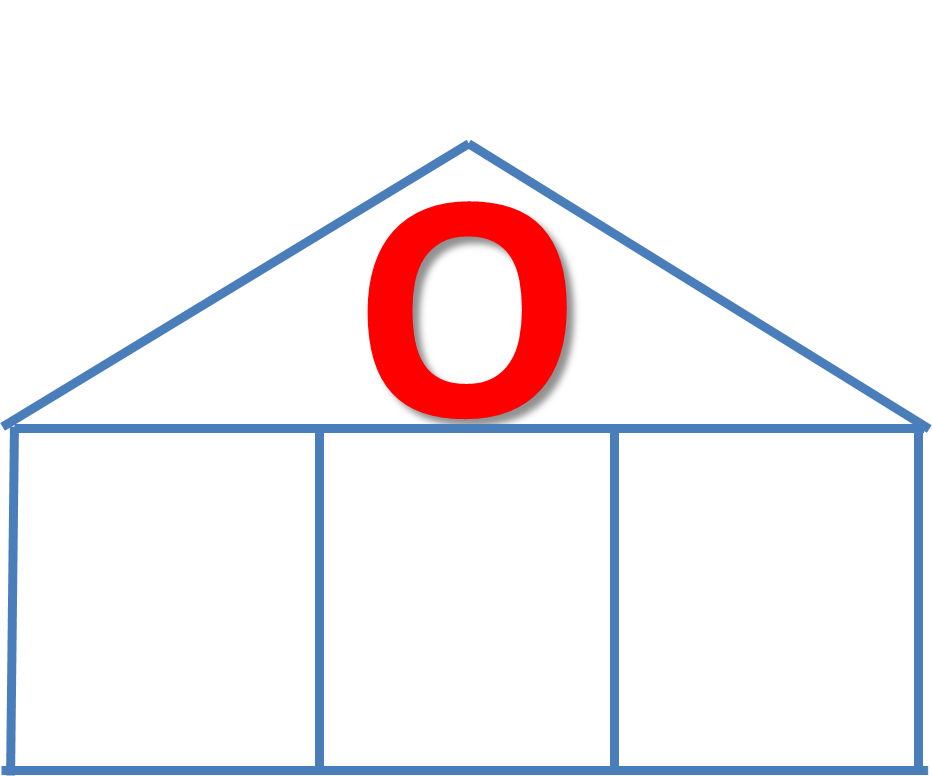 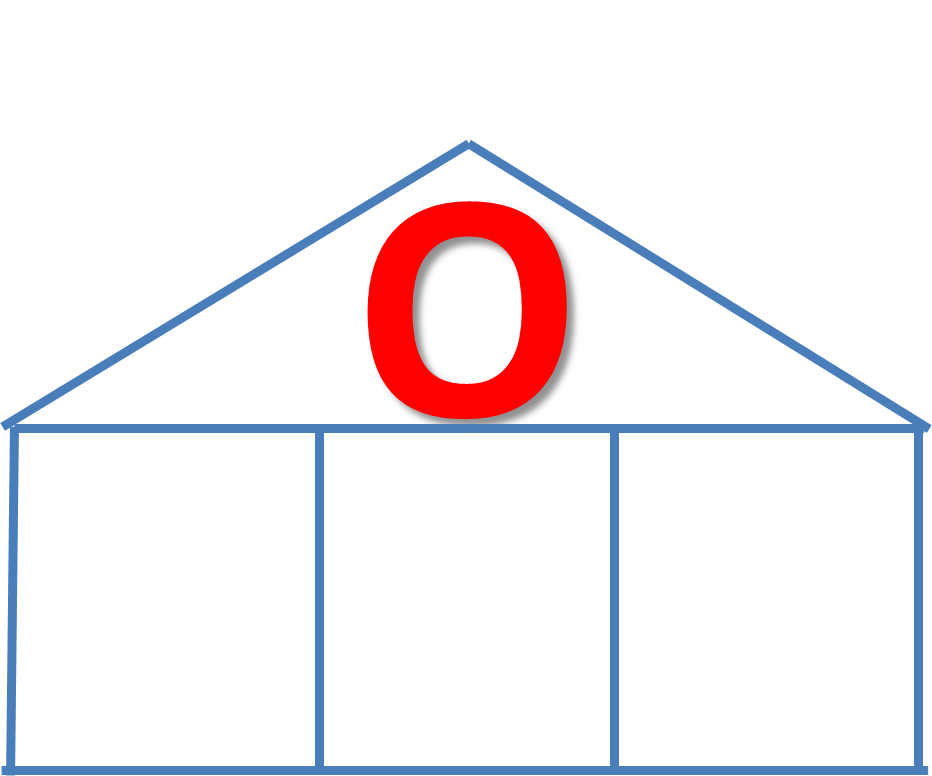 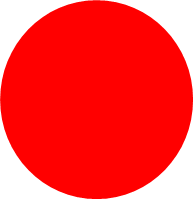 А
Р
О
З